Faculté de médecine
Département de pharmacie 
Module de pharmacologie spéciale  
2014/2015
Dr.  Guergouri F.Z

PARASYMPATHOLYTIQUES
ANTAGONISTES CHOLINERGIQUES
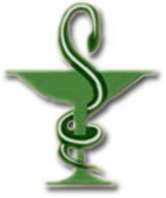 Antagonistes cholinergiques(Cholinolytiques)
Il y a:
 Les antagonistes des récepteurs muscariniques. Le principal médicament de ce groupe est l’atropine.
Les antagonistes des récepteurs nicotiniques des ganglions du SNA ou ganglioplégiques. Une des substances de référence de ce groupe est le penthonium.
Les antagonistes des récepteurs nicotiniques neuromusculaires. Le médicament de référence de ce groupe est la d-tubocurarine.
Les inhibiteurs de la libération d’acétylcholine.
Antagonistes des récepteurs muscariniques: 
Atropine: Alcaloide extrait des feuilles d’un arbrisseau appelé Atropa  belladona qui agit essentiellement au niveau périphérique. 
1.Action sur le SNA: c’est un inhibiteur compétitif des récepteurs cholinergiques muscariniques. Son action se traduit par une diminution du tonus parasympathique, de sorte que l’influence du sympathique devient prépondérente.
2.Action cardiovasculaire: 
Action cardiaque:  l’effet de l’atropine se traduit essentiellement par une modification du rythme cardiaque:
A dose thérapeutique, elle provoque une accélération cardiaque par suppression du tonus vagal
Action vasculaire: comme il n’y a pas de tonus parasympathique au niveau des vaisseaux, l’atropine n’a pas d’effets vasculaires, mais elle s’oppose à la vasodilatation provoquée par une inj iv d’acétylcholine chez l’animal.
3. Action sur l’œil : elle provoque:
Une dilatation de la pupille par mydriase avec augmentation du diamètre de l’iris
Une tendance à l’augmentation de la pression intraoculaire par augmentation du diamètre de l’iris
Une paralysie de l’accommodation ou cycloplégie perturbant la vision de près.
A noter qu’après administration locale s/f de collyre, l’atropine a une très longue durée d’action: la dilatation de la pupille peut persister plusieurs jours.
 4. Action sur les muscles lisses: comme l’acétylcholine a une action contracturante sur tous les muscles lisses sauf  sur les muscles vasculaires, l’atropine les relâche: elle a une action antispasmodique.
Sur le tube digestif, elle provoque une diminution du tonus, une diminution de la fréquence et de l’amplitude des contractions péristaltiques. L’action antispasmodique de l’atropine s’exerce aussi sur les voies biliaires, les bronches, les voies urinaires: uretères et vessie. La vessie reçoit une innervation sympathique et parasympathique. Le sympathique tend à la dilater et à contracter le sphincter interne.
Le parasympathique, au contraire, contracte la vessie et relâche le sphincter interne. La suppression de l’influence du parasympathique sous l’effet de l’atropine donnera une augmentation du tonus du sphincter interne et une dilatation de la vessie, ce qui favorise la rétention d’urine surtout en cas d’hypertrophie de prostate.
5.Action sur les sécrétions: l’atropine réduit la plupart des sécrétions:
Digestives,  l’inhibition de la sécrétion salivaire se traduit par une sensation de soif, de sécheresse de la bouche.
Réduction de la sécrétion gastrique expliquant l’utilisation en thérapeutique comme antisécrétoire gastrique.
Elle ne modifie guère la sécrétion pancréatique ni biliaire.
Bronchique: la sécrétion bronchique est réduite
Cutanée: elle inhibe la sudation, ce qui donne une peau sèche et chaude 
La sécrétion lacrymale est réduite, la sécrétion lactée lors de l’allaitement n’est que peu ou pas modifiée.

6.Action sur le SNC: à doses thérapeutiques, chez l’homme, l’atropine n’a que peu ou pas d’action sur le SNC, si ce n’est quelquefois une stimulation respiratoire.
7. Métabolisme: Elle est rapidement absorbée par voie digestive. Sa demi vie plasmatique est d’environ 4 heures. Elle traverse la barrière placentaire et des traces d’atropine peuvent être retrouvées dans diverses sécrétions, dont la sécrétion lactée. La durée d’action de l’atropine administrée par voie générale serait d’environ 6 heures. 
8. Utilisations thérapeutiques: En administration par voie générale:
TRT des syndromes douloureux à composante spasmodique, coliques hépatiques et coliques néphrétiques notamment.
En anesthésiologie: prévention de la bronchosécrétion, du bronchospasme, du laryngospasme
TRT de certaines intoxications: par les digitaliques, pour s’opposer au ralentissement cardiaque; par les anticholinestérasiques et les champignons de type Amanita muscarina, pour lutter contre les symptômes muscariniques.
En administration locale: Collyre
C’est un puissant mydriatique à très longue durée d’action , le tropicamide, a le même effet mais moins prolongé. 
9. Effets secondaires et contre-indications:
Sécheresse de la bouche, constipation, sécheresse de la peau, la mydriase, la tachycardie. Les contre-indications sont le glaucome, car elle majore l’hypertension intra-oculaire et l’hypertrophie de la prostate(risque de rétention d’urine)
Atropiniques: Antinauséeux(mal des transports) 
La scopolamine: elle a une structure chimique très voisine de celle de l’atropine. Ses effets périphériques sont semblables à ceux de l’atropine, mais ses effets centraux sont différents: elle a une action sédative, tranquillisante, légèrement euphorisante, elle favorise le sommeil. Utilisée, seule ou associée à un antihistaminique, dans la prévention du mal des transports. 
Mydriatiques: le tropicamide est l’atropinique le plus utilisé sous forme de collyre comme mydriatique. 
Bronchodilatateurs atropiniques: l’oxitropium et l’ipratropium, administrés par voie pulmonaire, s/f d’aérosol dans le TRT préventif et curatif de l’asthme
Leur efficacité est inférieure à celle des β-mimétiques.
L’avantage de ces produits par rapport à l’atropine est d’ordre pharmacocinétique : comme ils comportent un ammonium quaternaire dans leur formule chimique, ils ne sont que peu ou pas absorbés au niveau des bronches et ont un effet local prédominant.
Antispasmodiques: 
Les antispasmodiques atropiniques sont la dihéxyvérine, le prifinium et la propanthéline
Dans les antispasmodiques mixtes, à effet atropinique et musclotrope, on peut classer le tiémonium, bien que son activité musclotrope soit prédominante par rapport à son activité atropinique
3.   Les antispasmodiques muscolotropes comme le phloroglucinol, le pinavérium, la mébévérine, l’alvérine et la trimébutine sont prescrits pour traiter les coliques hépatiques, les coliques néphrétiques, les colopathies et les dysménorrhées.
Antagonistes des récepteurs nicotiniques:

    Il inhibent les effets de l’acétylcholine sur les récepteurs nicotiniques. Selon leurs effets prédominants, on distinguent les antagonistes agissant au niveau du SNA, ou ganglioplégiques, et ceux qui agissent au niveau de la synapse neuromusculaire, ou curarisants.
Ganglioplégiques: 
Le terme de ganglioplégiques désigne les médicaments qui, en s’opposant à l’effet de l’acétylcholine sur les ganglions du SNA, inhibent la transmission synaptique . Ils inhibent à la fois l’influence du sympathique et du parasympathique sur les organes innervés par le SNA. 
Les effets observés sur les différents organes dépendent de la prédominance de l’effet sympathique ou parasympathique:
Si le tonus sympathique prédomine sur le tonus parasympathique, la suppression des deux influences se manifestera par des effets type parasympathique
Si inversement le tonus parasympathique prédomine sur le tonus sympathique, la ganglioplégie entrainera un effet de type sympathique.
Les ganglioplégiques dont la substance de référence était le penthonium ne sont plus utilisés en thérapeutiques en raison de leur manque de spécificité, car ils inhibent à la fois le sympathique et le parasympathique.
Effet d'un ganglioplégique de type penthonium
Curarisants: 
On en distingue 2 types: les antagonistes compétitifs de type tubocurarine et les antagonistes dépolarisants de type suxaméthonium qui agissent comme un excès d’acétylcholine. 
     Suxaméthonium  CÉLOCURINE* Inj 

 La tubocurarine n’est plus utilisée car les nouveaux produits commercialisés sont plus intéressants , les médicaments utilisés actuellement sont le Pancuronium, le vécuronium, le rocuronium, l’atracurium, le mivacurium et le cisatracurium
Le suxaméthonium n’est pas un cholinolytique mais un cholinomimétique qui apporté en excès se comporte comme un cholinolytique.
Le suxaméthonium, après une stimulation initiale transitoire, inhibe la transmission neuromusculaire comme le ferait un excès d’acétylcholine, l’inhibition résulte d’une désensibilisation des récepteurs à l’effet de l’acétylcholine.
L’action myorésolutive du suxaméthonium se caractérise par sa brièveté. 
Les curarisants sont utilisés en chirurgie, en orthopédie, en endoscopie et pour prévenir les traumatismes des électrochocs et du tétanos.
Inhibiteurs de la libération d’acétylcholine:
La toxine botulinique: produite par le bacille gram positif, Clostridium botulinum, se fixe aux terminaisons cholinergiques, notamment neuromusculaires, dans lesquelles elle pénètre par endocytose. C’est une enzyme à zinc qui, à l’intérieur du cytoplasme, hydrolyse des protéines nécessaires à la migration des vésicules contenant l’acétylcholine. Elle inhibe ainsi la libération d’acétycholine.
Utilisée dans le TRT de torticolis spasmodique, hémispasme facial, strabisme, blépharospasme. Son effet apparait en 2 à 3 jours et dure longtemps environ 3 mois.
Le principal danger de la toxine botulinique injectée localement est sa diffusion au niveau de muscles voisins de ceux que l’on souhaite inhiber et qui sont paralysés.